The Detection of Fertility Hormones via Antibody Immobilization and Electrochemical Impedance Spectroscopy
Student: Stephanie Maxwell 
Mentor: Dr. Jeffrey La Belle
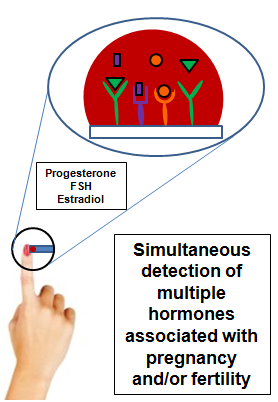 The Objective:
WHY?
More than 500,000 pregnancies each year end in miscarriage (occurring during the first 20 weeks).
Over six million women in the United States struggle with becoming or staying pregnant. 
Hormone levels are constantly changing, and at times drastically. 
Pregnancies among women aged >40 years are associated with more non-severe complications, more premature births, more congenital malformations and more interventions at birth.
Target Hormones
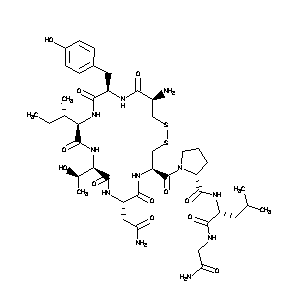 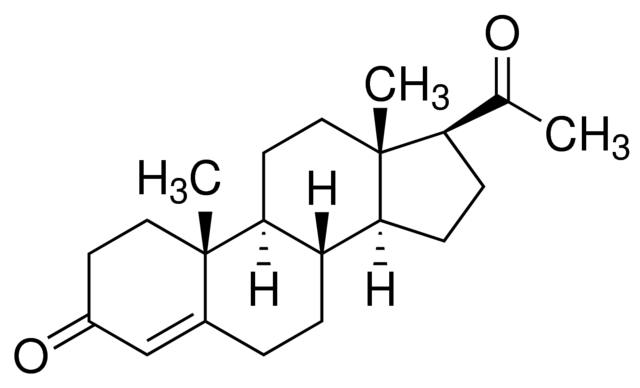 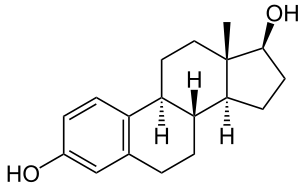 Progesterone Molecule: Progesterone is a steroid hormone, and it plays an important role in the preparation for and maintenance of pregnancies
Estradiol Molecule: Estradiol is a hormone associated with triggering responses that initiate ovulation
Follicle Stimulating Molecule: The amount of FSH varies throughout a woman's menstrual cycle and is highest just before she releases an egg
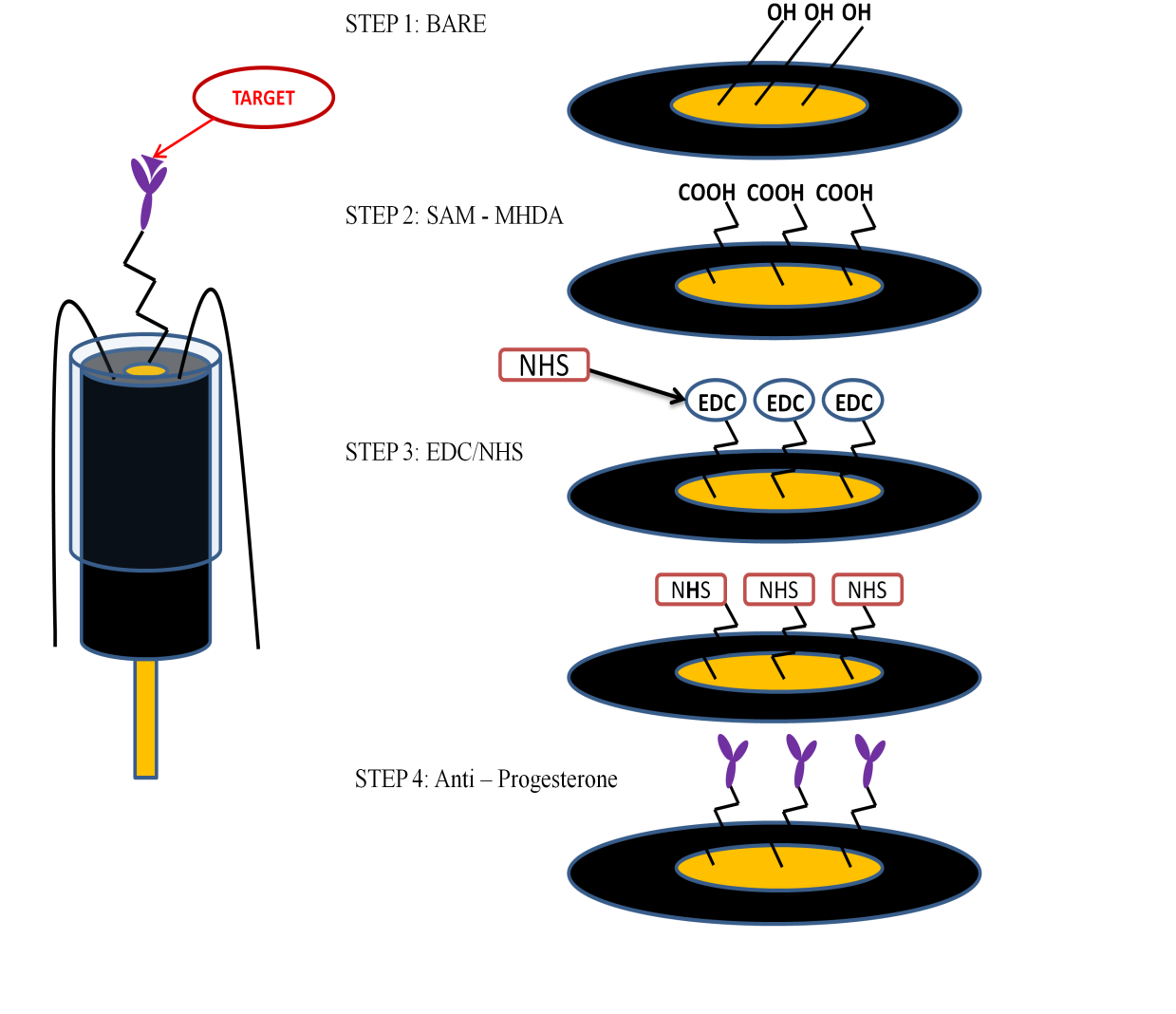 Methods: Immobilization
Methods: Cyclic Voltammetry
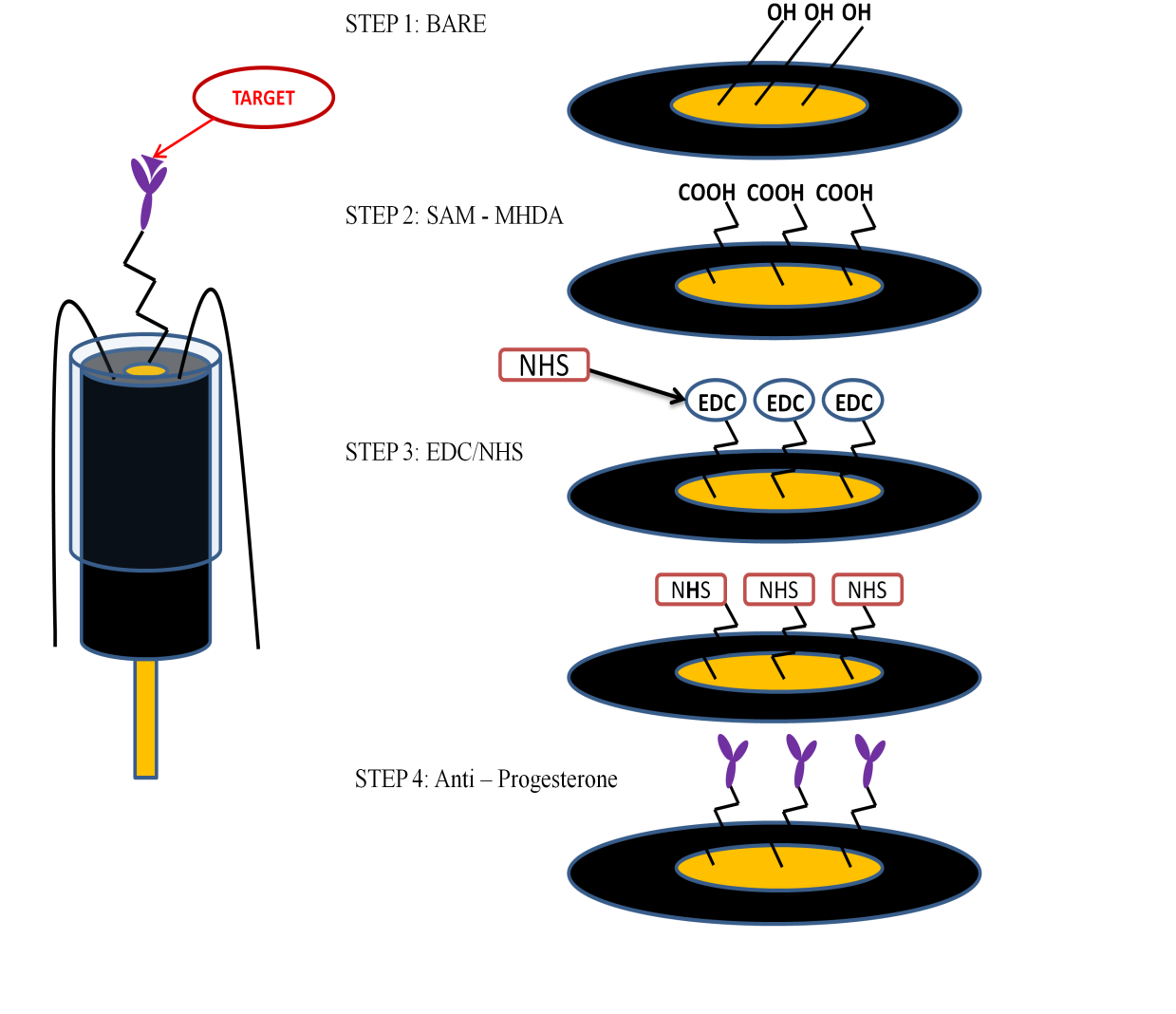 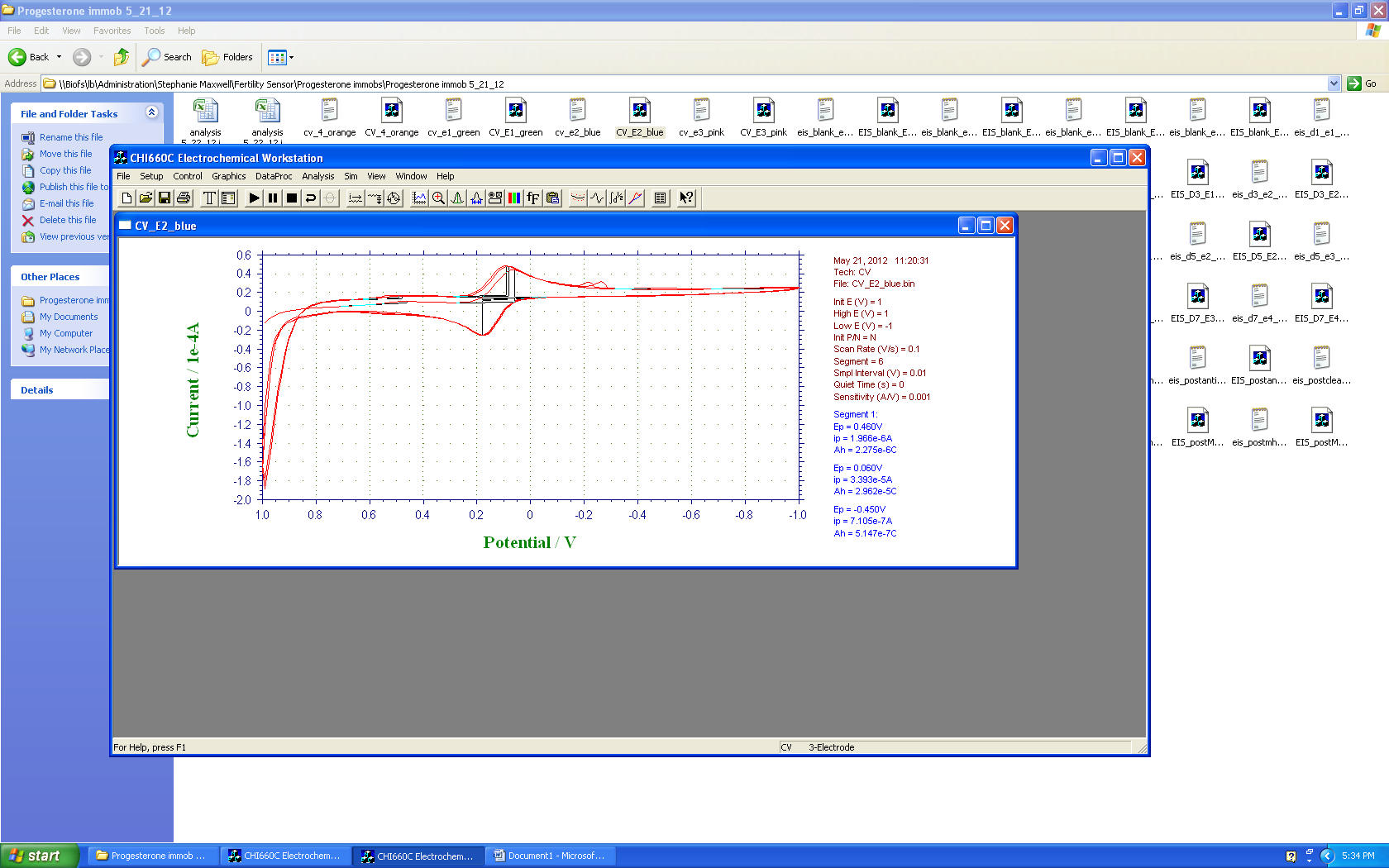 INPUT
OUTPUT
[Speaker Notes: Find the formal potential (DC offset) of the electrode by calculating the midpoint voltage between the oxidation and reduction peaks in a CV of the solution without target. It is circled in blue. If immobilization is required, that process will be completed next.]
Methods: Electrochemical Impedance Spectroscopy
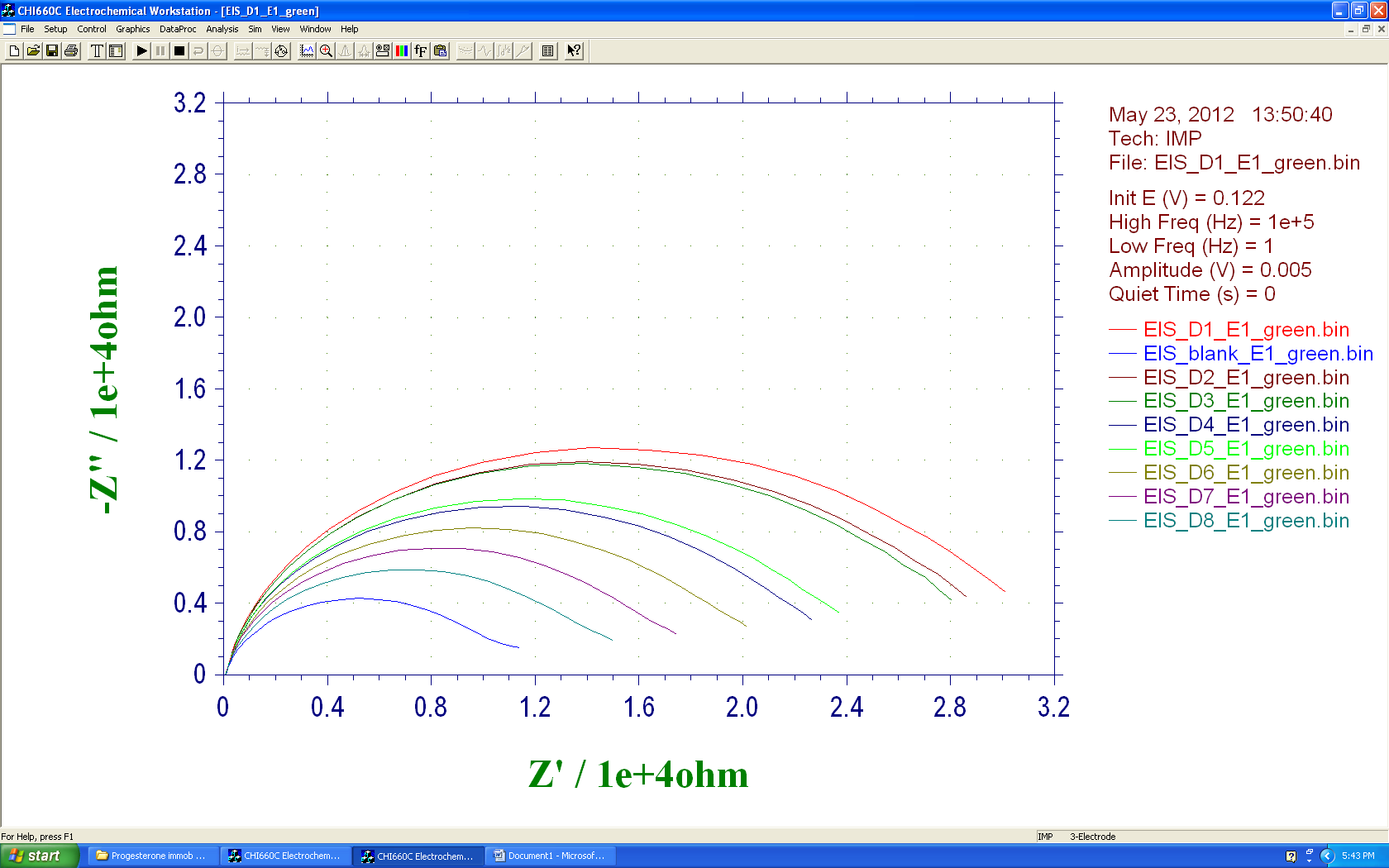 [Speaker Notes: In EIS, a range of frequencies is applied to the solution and the response in terms of impendence and phase change is recorded. The data from the impedance and phase change is combined to calculate a nyquist plot which in our case, is used to determine optimal binding frequency; the frequency at which the highest amount of target has bound to the surface, antibody, or enzyme. Once the optimal binding frequency is determined by analyzing a concentration gradient’s slope and R^2 values, a plot for the calibration curve for that target at its optimal binding frequency is created. This process is explained pictorially below:]
Calibration Curve
Calibration curve created from the average of 7 different concentration gradients performed through EIS. Impedances  were taken at the specific binding frequency (371Hz).
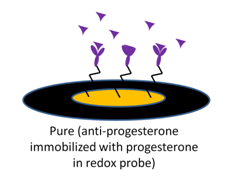 Interferent Testing
Calibration curves created after adding a concentration gradient of interferents to a concentration gradient of progesterone.
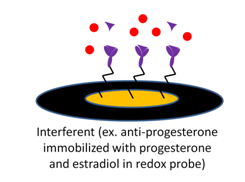 Calibration in blood
The effect of blood percentage on the slopes and R squared values of calibration curves of progesterone at 371Hz
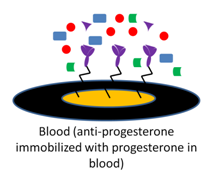 Conclusions
The optimal binding frequency of progesterone was found (371Hz) and a linear relationship between impedance and log concentration was determined
 This relation is reproducible (R^2=0.99, n=7) 
 The response decreases with an increase in blood percentage
 The relation holds true with Estradiol acting as an interferent; however a lot of noise is produced with the addition of Albumin
Next steps
Non-target testing will also be completed to further prove specificity of the antibody

 Selectivity

 Sensitivity 

 Combining and analyzing data from all targets
Final Goal
ν1
Electrochemical Impedance Spectroscopy
ν2
Impedance (Z)
ν3
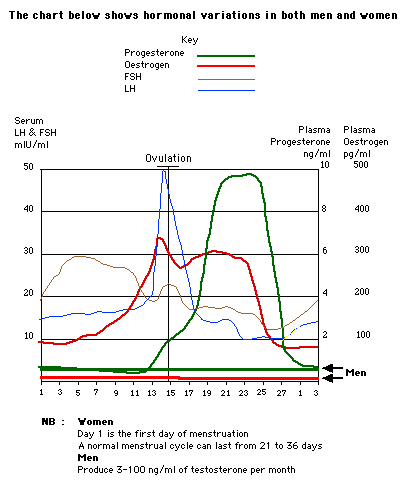 Target Concentration
Progesterone
FSH
Estradiol
Simultaneous detection of multiple hormones associated with pregnancy and/or fertility
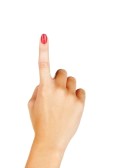 http://www.progesteronetherapy.com/image-files/graph.jpg
Thank you!